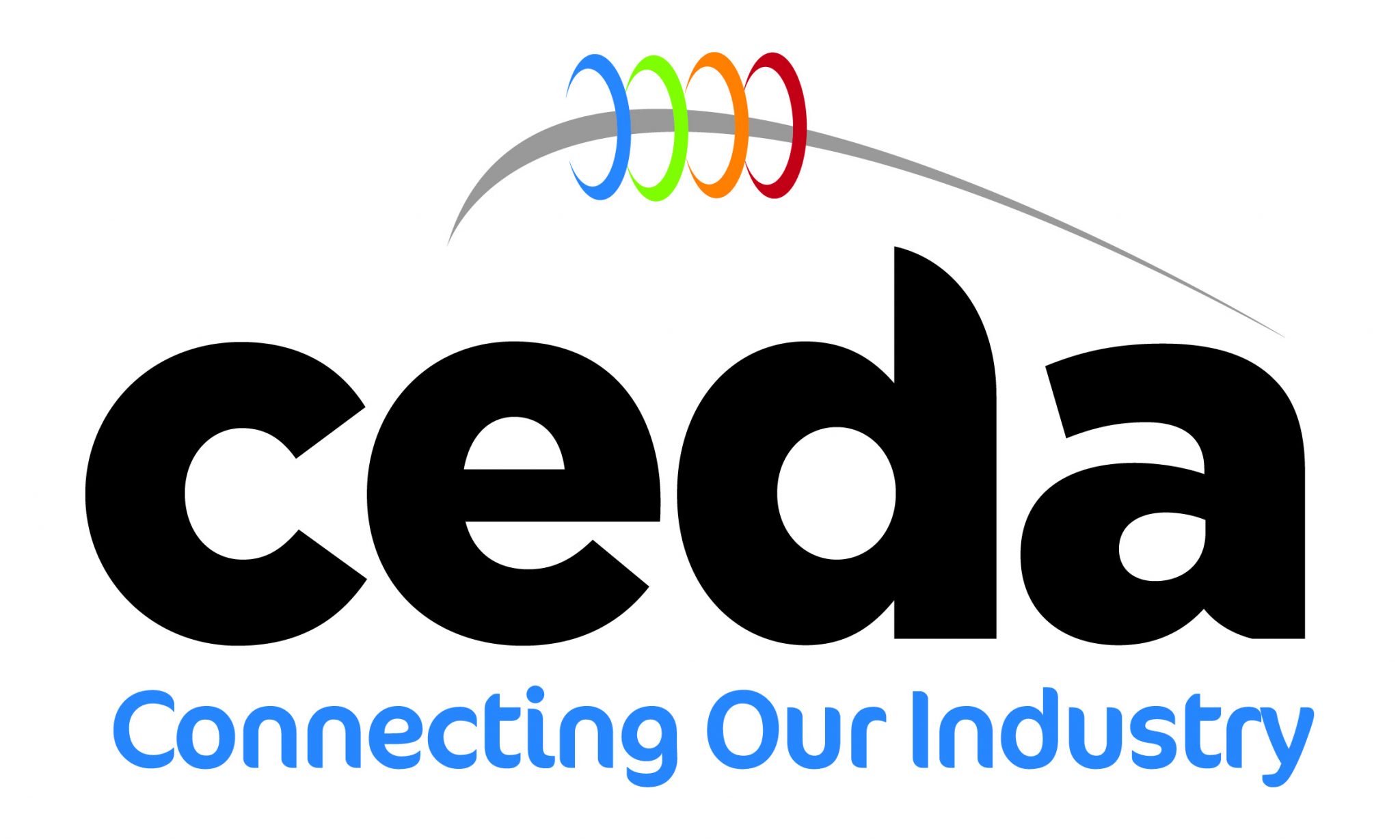 CEDA CDM 2015 Seminar
Trainer: Tim Knowles
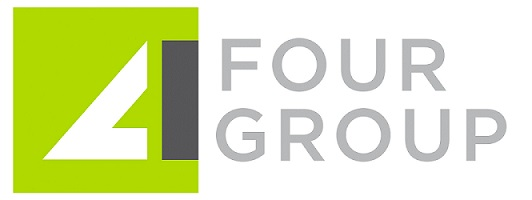 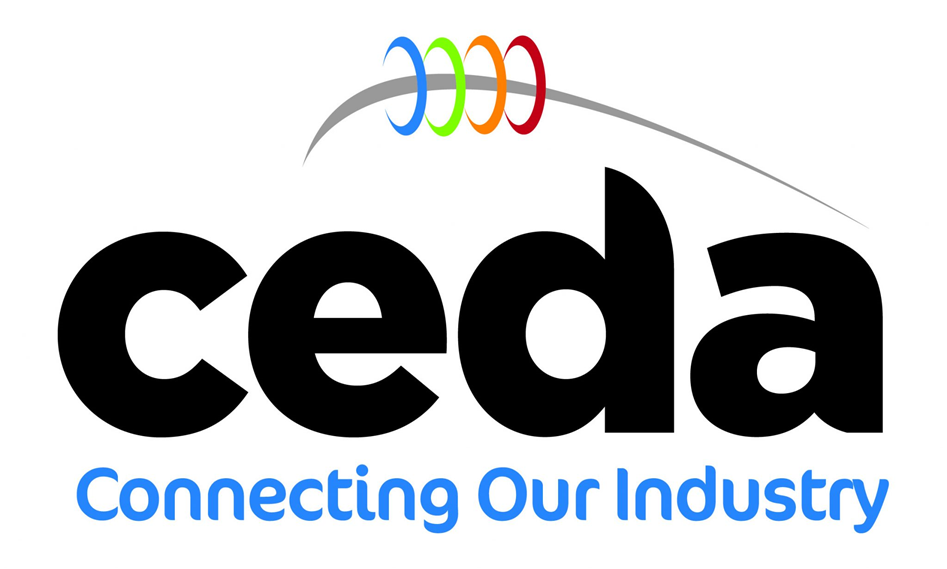 CDM - History
Original Regulations – 1994
Completely revised and updated in 2007
Currently 2015 iteration
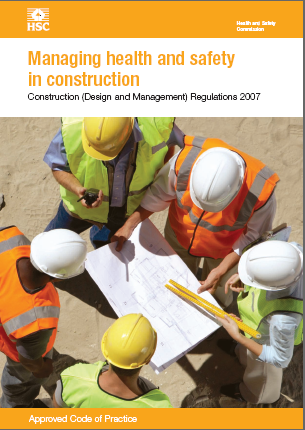 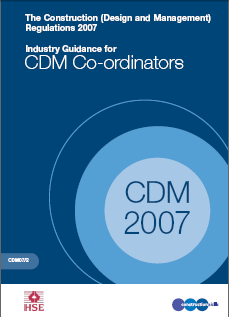 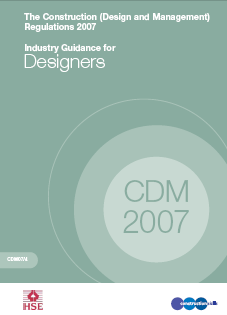 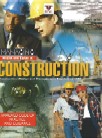 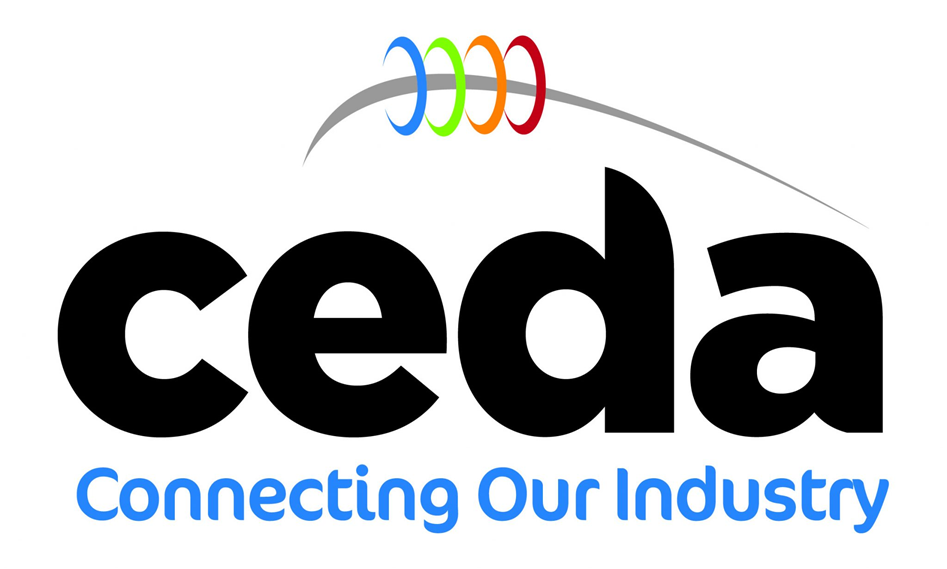 Legal Structure of CDM
Construction (Design and Management) Regulations 2015

Guidance on the Regulations – L153

Guidance by industry for industry – (CITB 6)
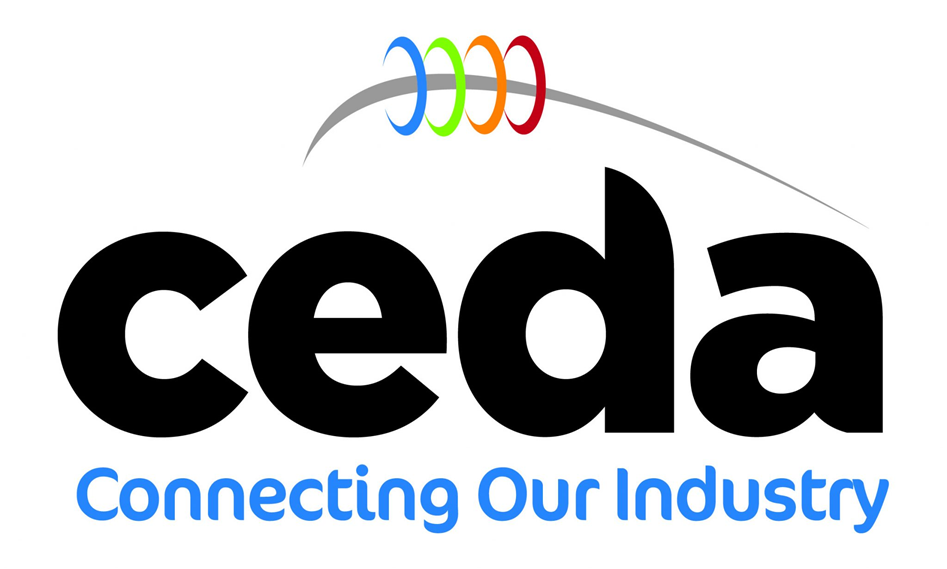 Application
In Great Britain (and outside as HSWA)
Construction work on construction sites
Where a project has more than one contractor and a design, full duties apply:
Role of Principal Designer and Principal Contractor applied for every project, irrespective of notification
Domestic clients are clients but duties are discharged to the main contractor
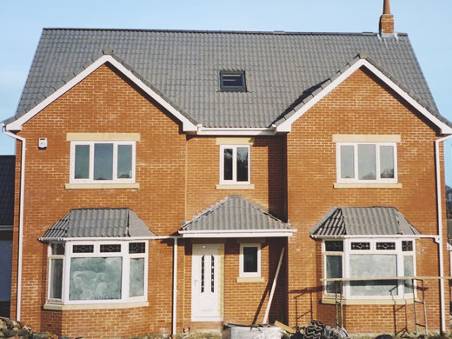 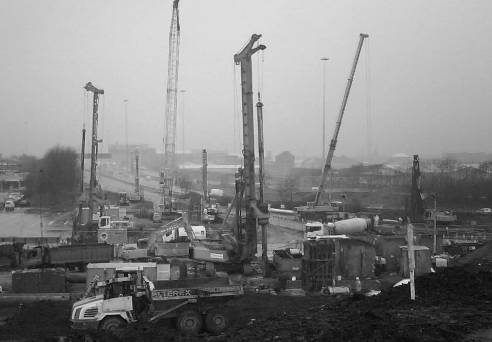 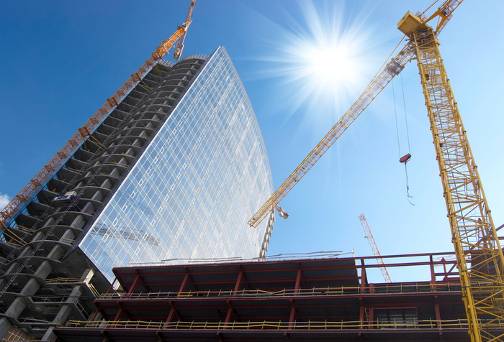 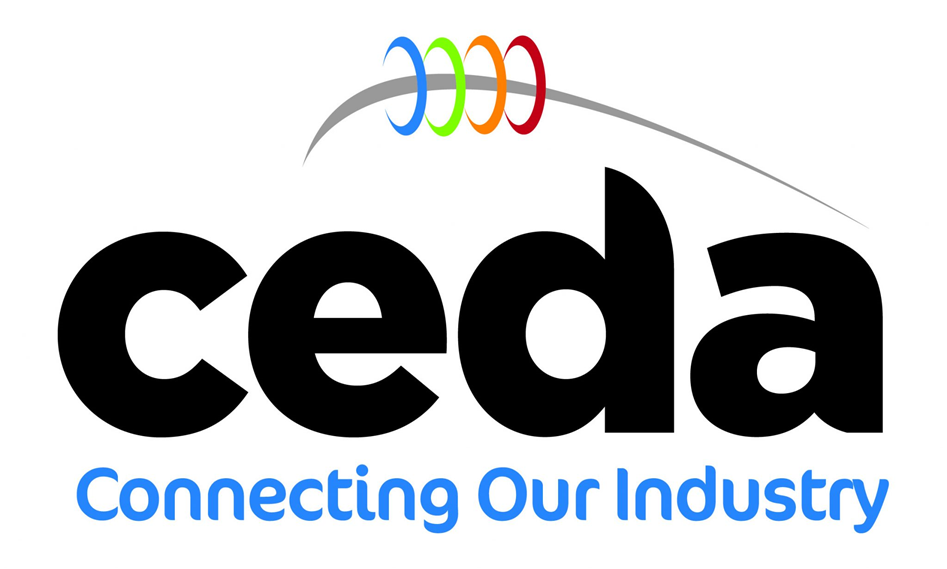 Construction Work
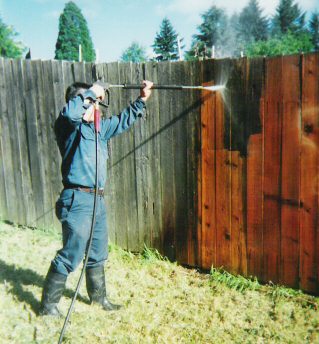 Construction 
Alteration
Fitting out 
Commissioning/Decommissioning
Renovation
Repair
Upkeep
Redecoration
Other maintenance (including cleaning with water or an abrasive at high pressure or … chemicals)
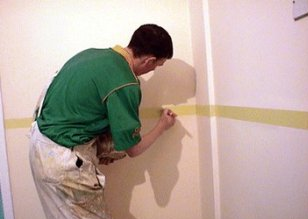 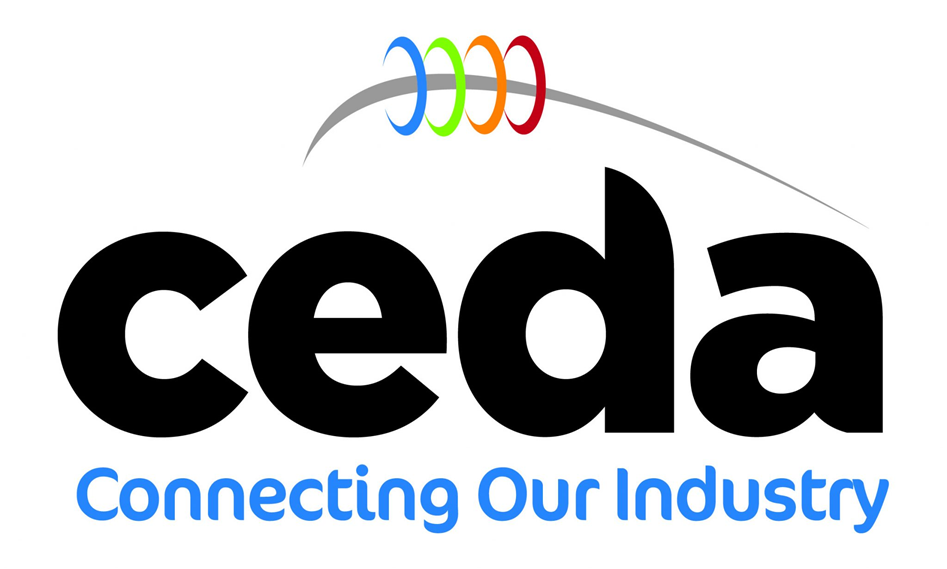 Construction Work
Temporary Works
Demolition or dismantling of a structure
Preparation for an intended structure – includes:
Site clearance 
Exploration 
Investigation (but not desk survey) 
Excavation and removing ‘establishment’
The assembly or disassembly of prefabricated elements
Removal of a structure or part thereof
Removal of demolition or dismantling or waste produced
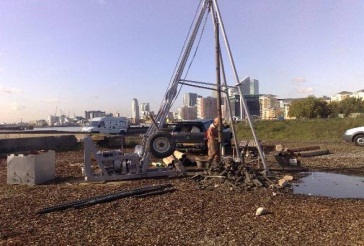 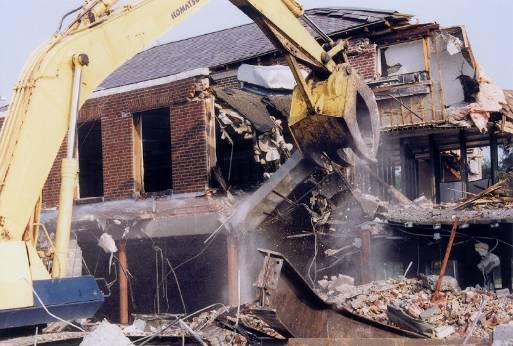 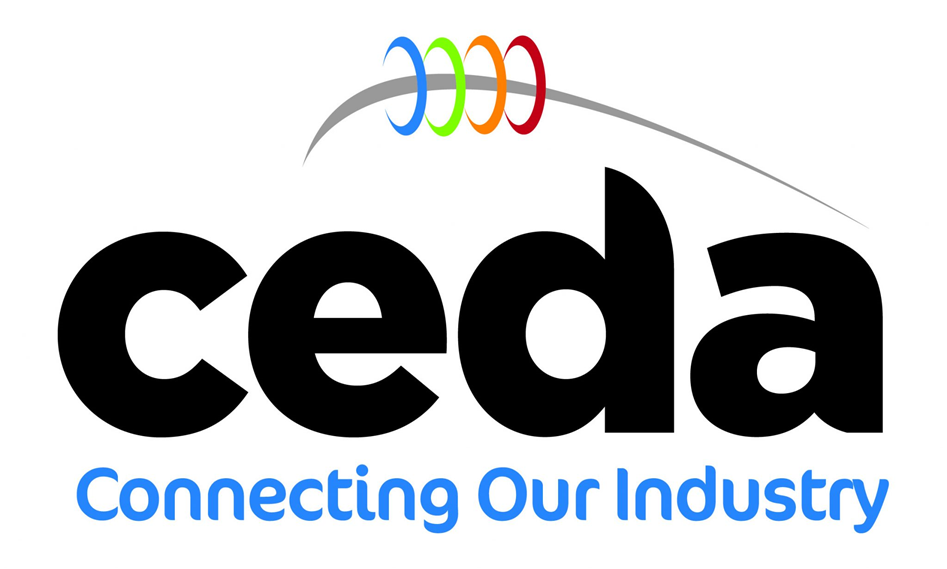 Construction
Installation, commissioning, maintenance, repair or removal of:

Mechanical, electrical, gas, compressed air, hydraulic, telecommunications, computer or similar services which are normally fixed within or to a structure
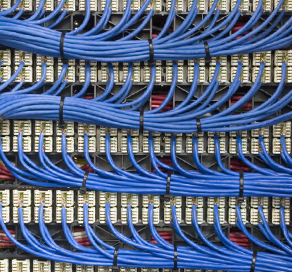 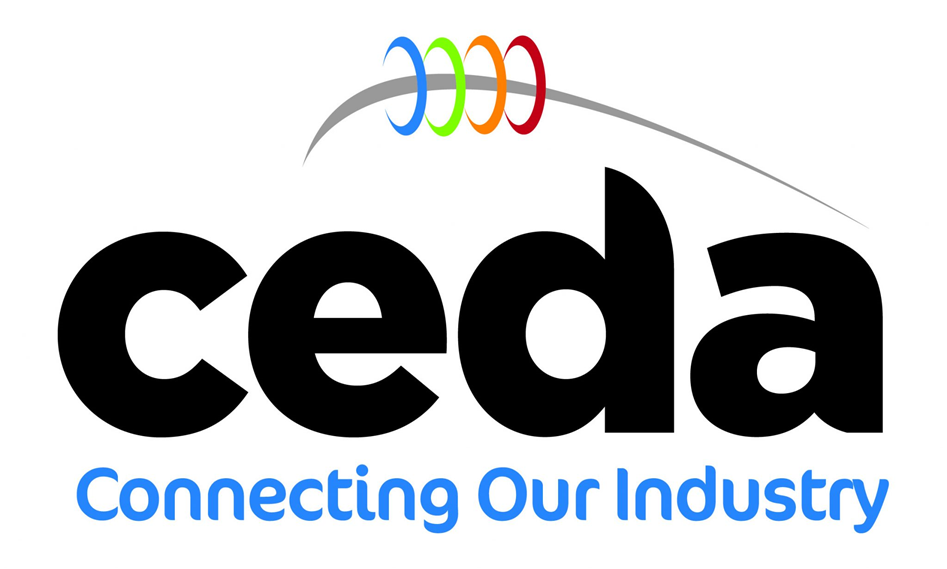 Key to Application
What business will not carry out construction work?
CDM to be addressed within H&S Policy and Procedures by your Safety Advisor
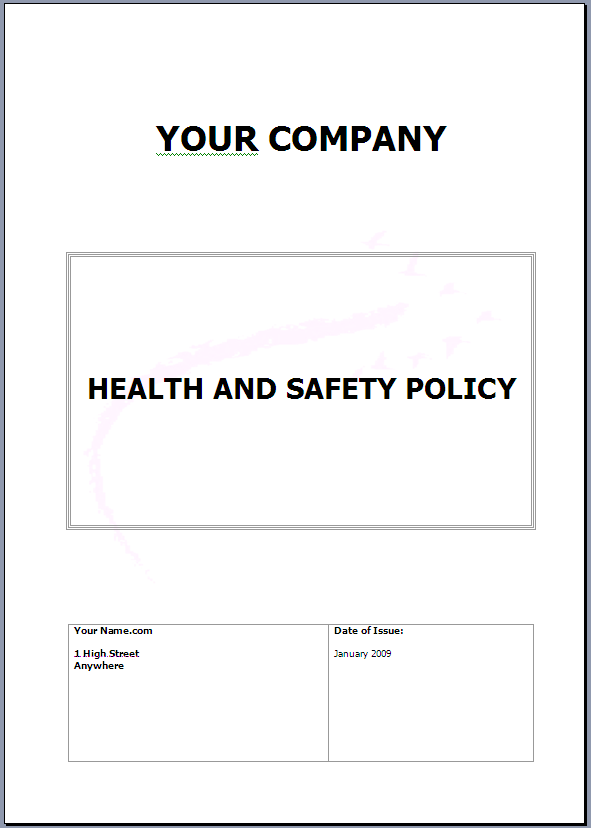 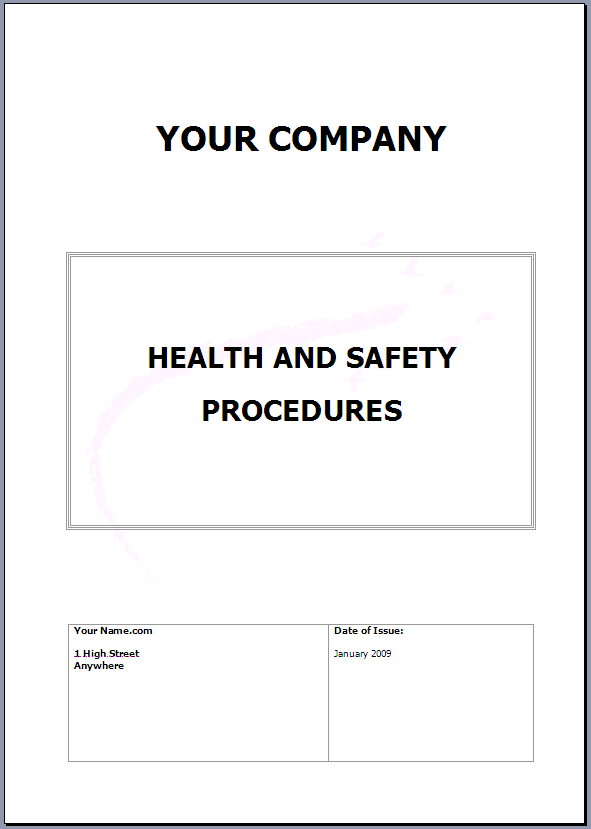 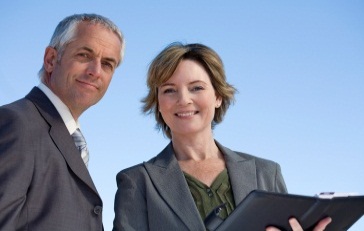 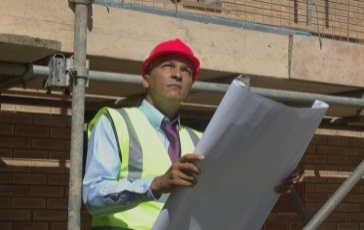 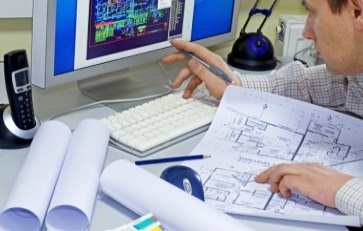 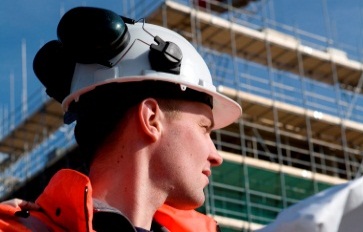 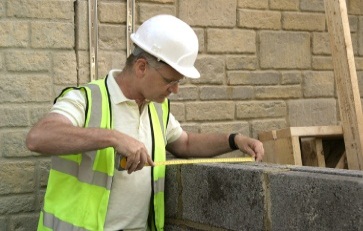 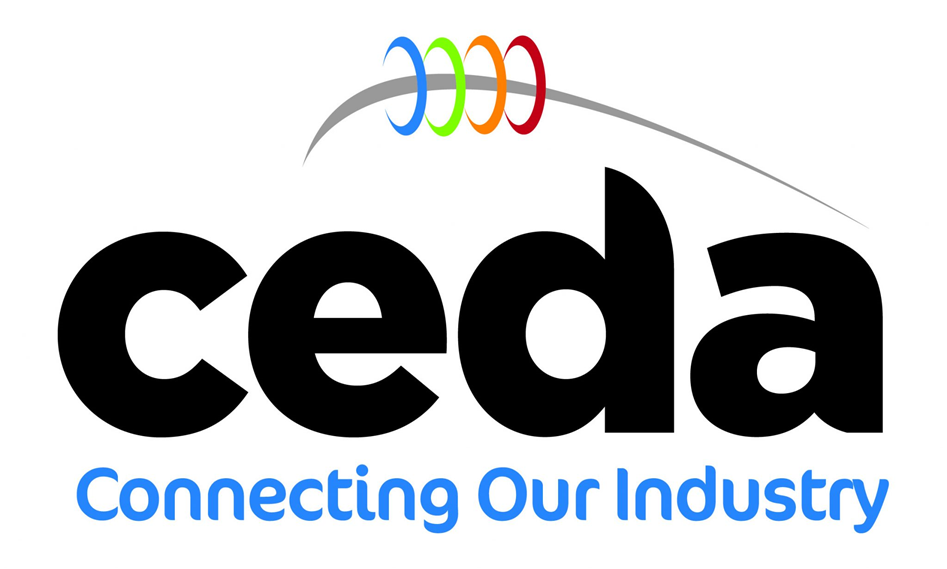 Duty Holders
Client	
	 
Principal Designers

Designers

Principal Contractors

Contractors

All “Body Corporate”
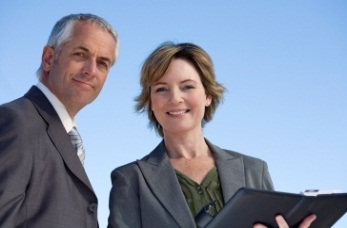 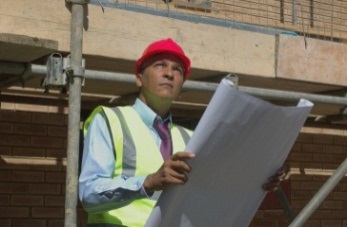 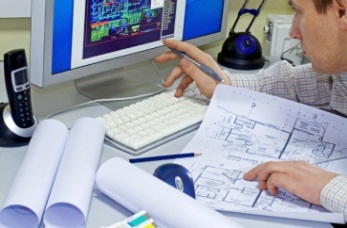 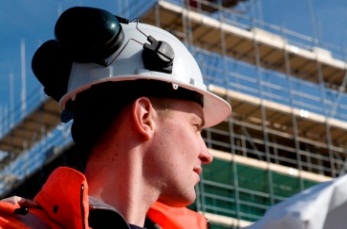 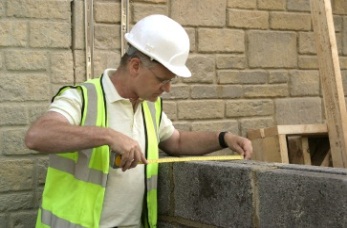 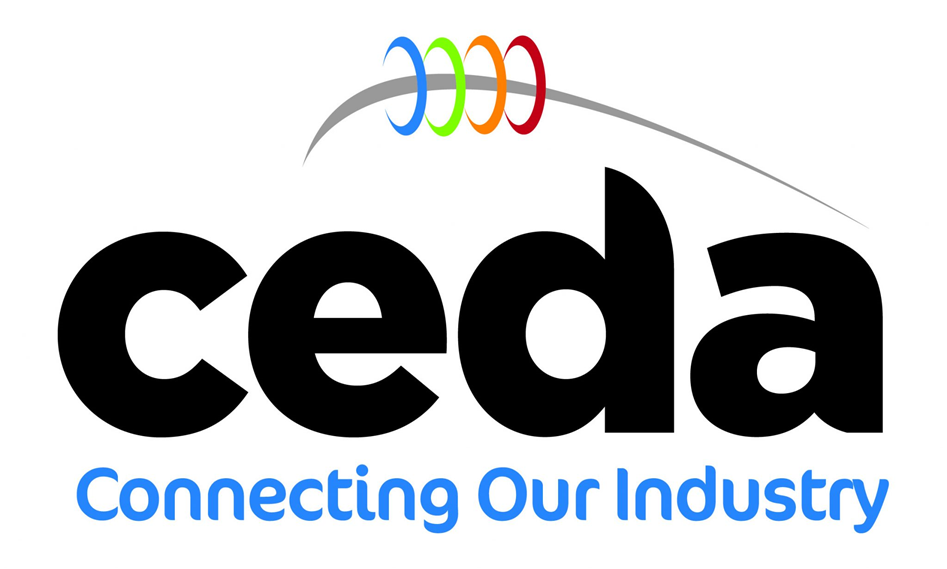 Clients
On all projects clients must “ensure”:

Appointment of roles with necessary skill, knowledge and experience 
all duty holders (including client) make and maintain suitable arrangements for managing projects (including time and resources)
Principal Designer and Principal Contractor carry out their duties
Provide relevant information promptly
Ensure adequate “Welfare” at start and throughout
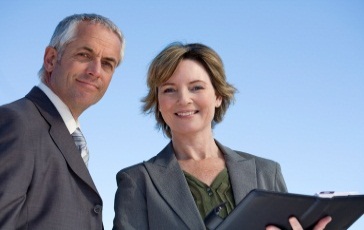 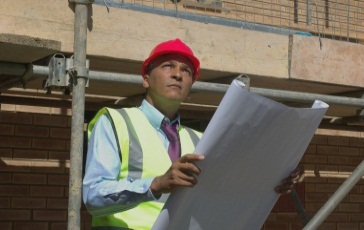 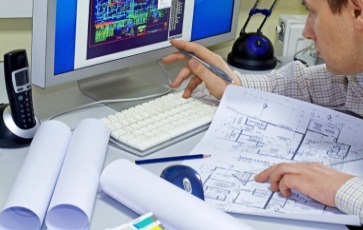 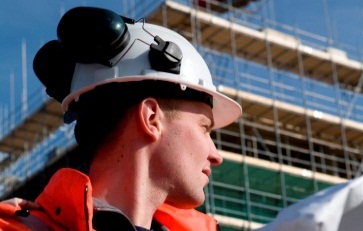 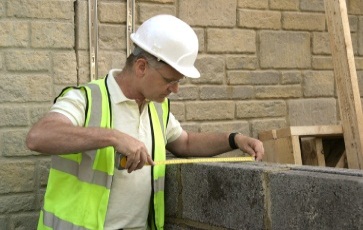 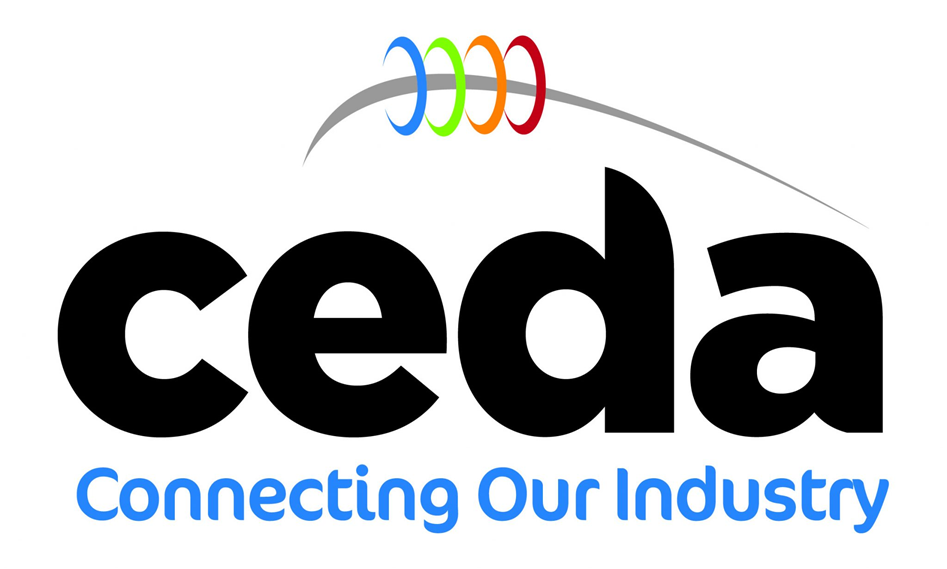 Clients
Appoint a Principal Designer
Appoint a Principal Contractor
Notify the project via F10
Ensure information promptly passed on by Principal Designer
Be aware of start of construction phase and ensure plan developed
Health and Safety file

Note: Clients assume all roles until formally appointing in writing
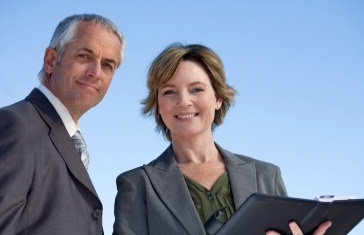 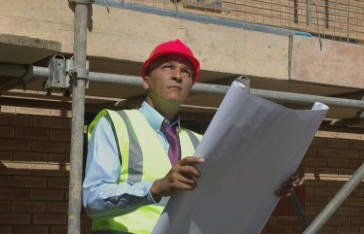 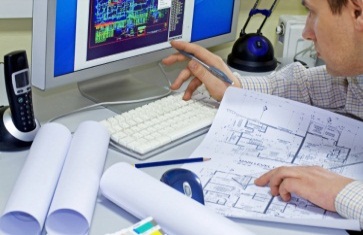 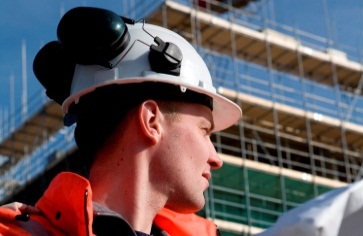 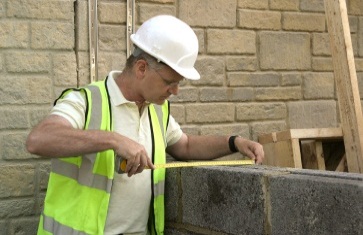 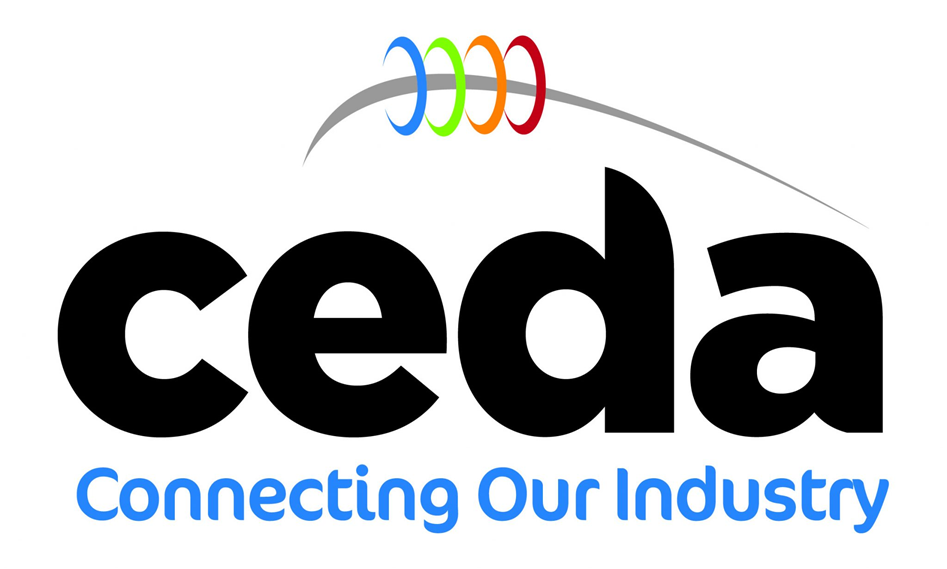 Principal Designers
Mandatory on projects where there is more than one contractor
Skills, knowledge, experience 
Advise and assist client on some duties (F10)
Ensure suitable arrangements in place to manage duties
Plan, manage and monitor health and safety in the pre-construction phase
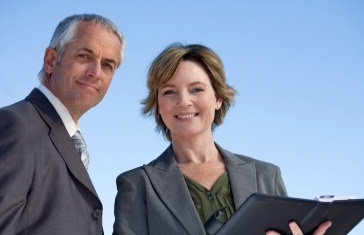 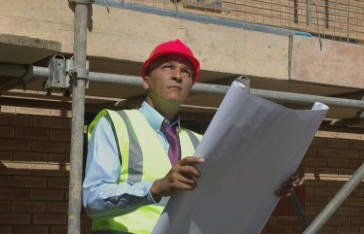 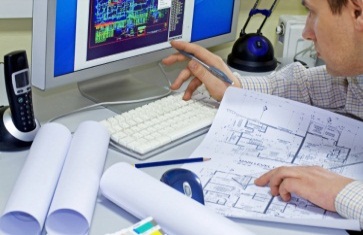 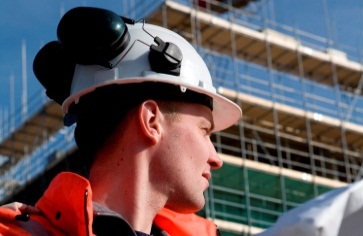 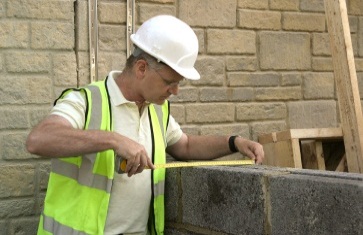 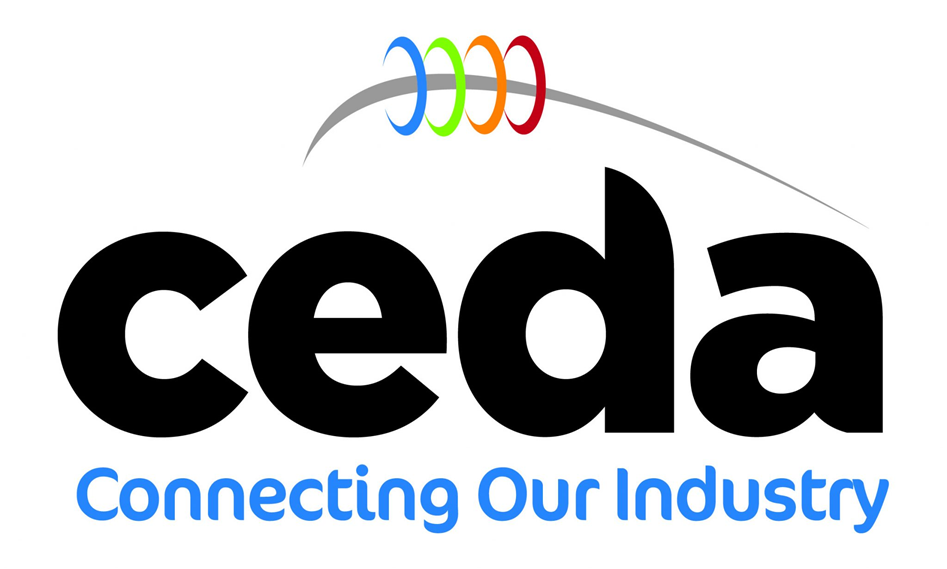 Principal Designers
Liaise with Principal Contractor
Collect, collate and spread information 
Ensure Designers carry out their duties
Identify, eliminate or control significant risk
Co-ordinate design work during 
     construction (H&S)
Review, update or prepare a HSF
Pass HSF to the client
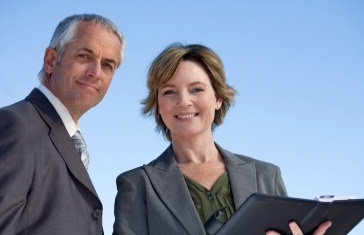 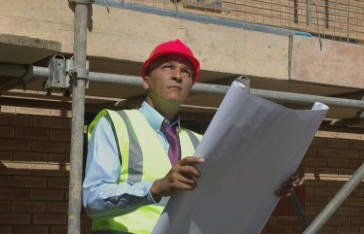 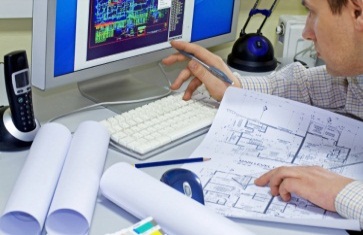 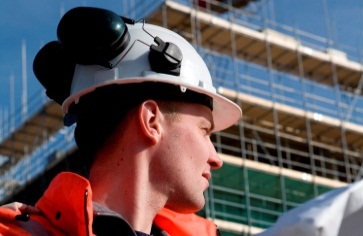 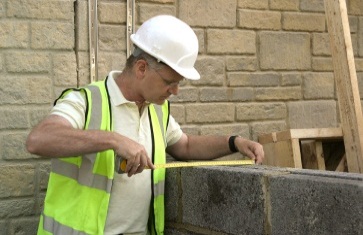 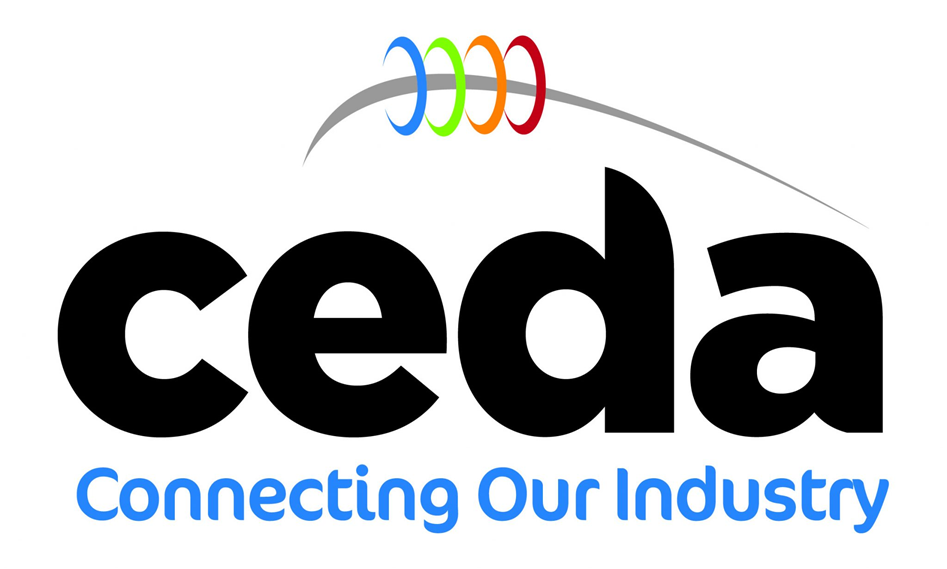 Designers
On all projects
Skill, knowledge and experience
Ensure Client aware of duties before starting 
General principle - avoid risks
Provide information about residuals
Assist other duty holders with information on design
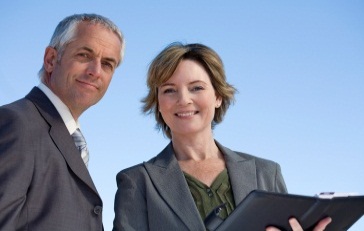 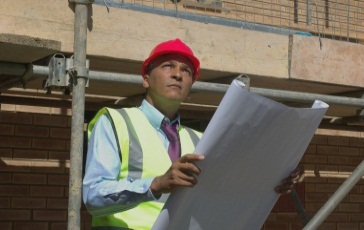 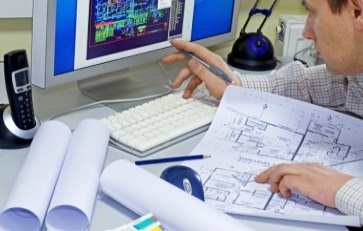 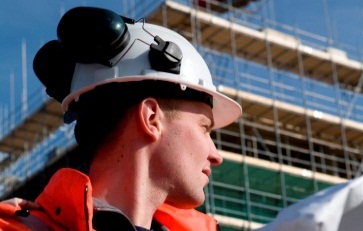 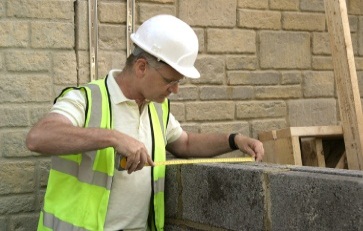 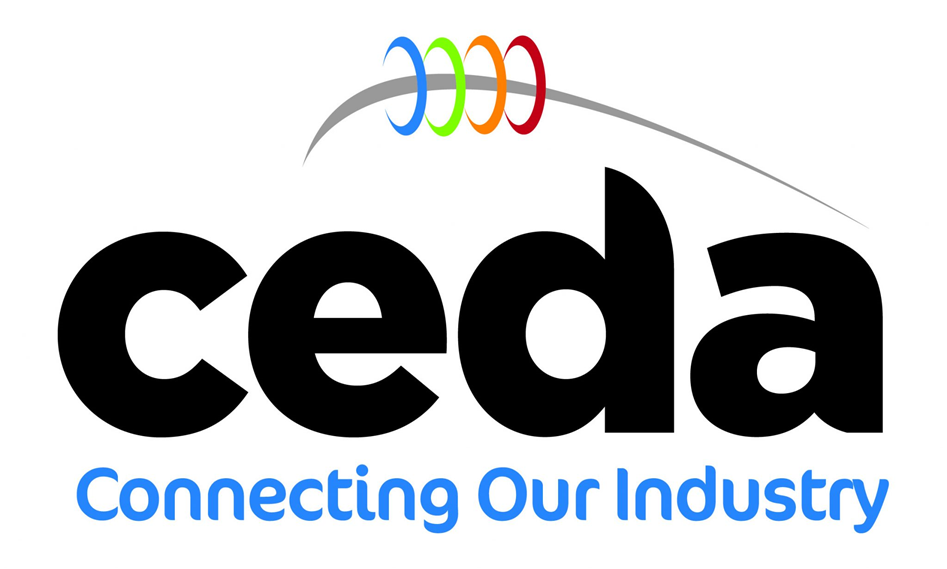 Who are Designers?
Wide definition – those who:

Anyone who prepares or modifies as design, or
Arranges for or instructs anyone under their control to do so

Duties apply to all projects including 
non-notifiable and domestic. 

Those who design overseas.
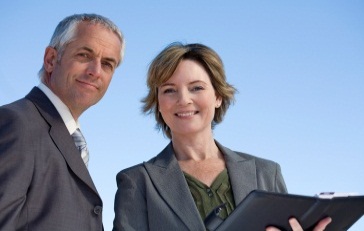 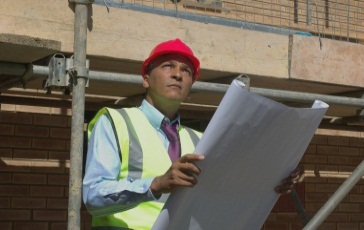 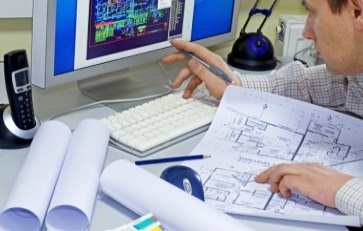 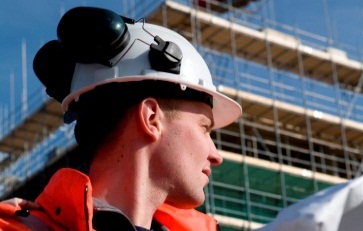 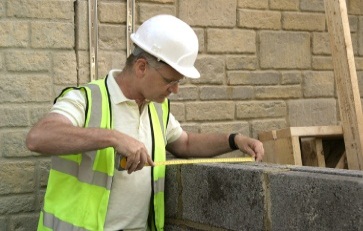 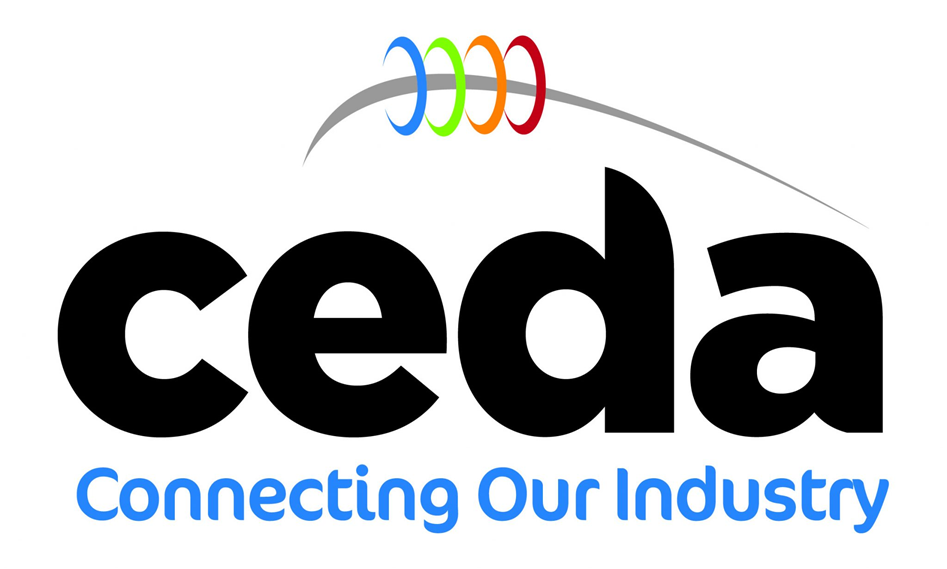 Who are Designers?
Includes:
  Architects
  Civil and structural engineers
  Building services engineers 
  Landscape Architects
  Transport Consultants 
Those specifying or purchasing materials  
  Temporary works designers 
  Interior fit out designers
  Clients who specify 
  D&B contractors
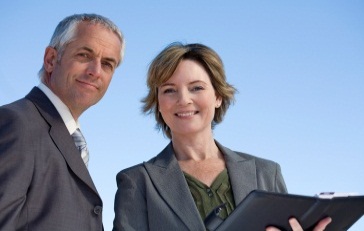 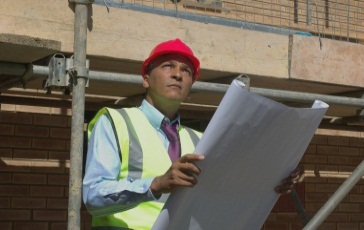 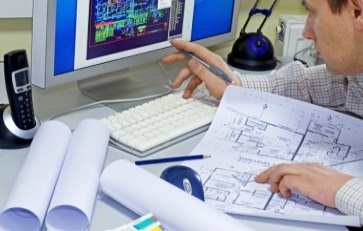 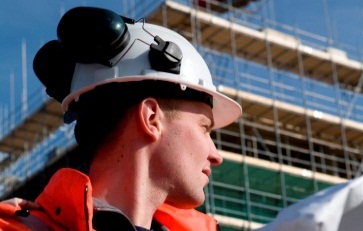 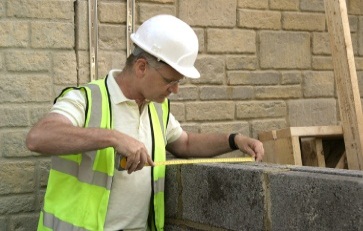 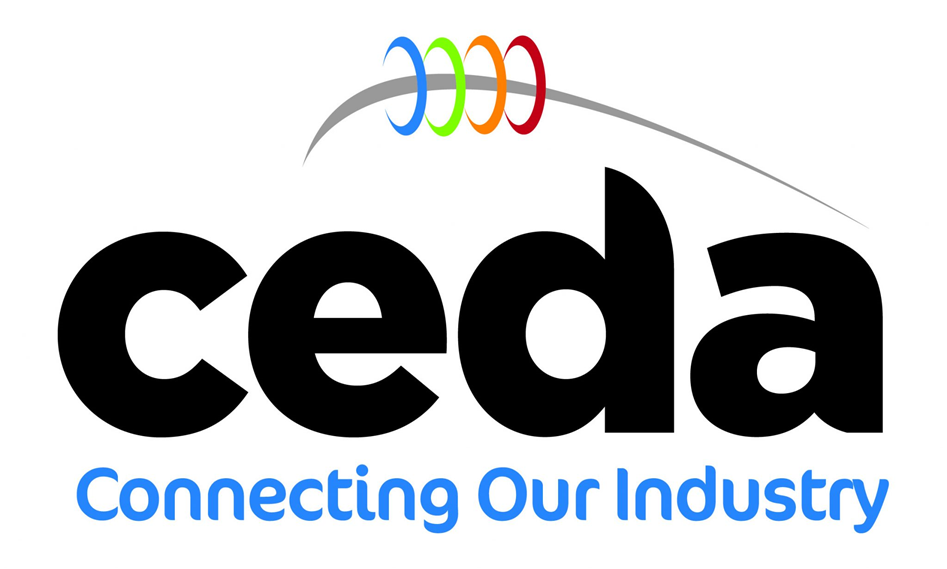 Designers Duties
Co-ordinate their work with others to manage risk 
Co-operate with Principal Designer and others
Provide information for the Health and Safety file
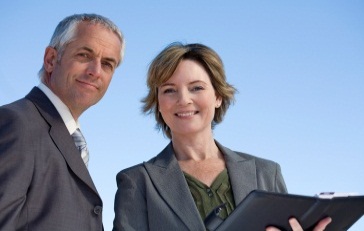 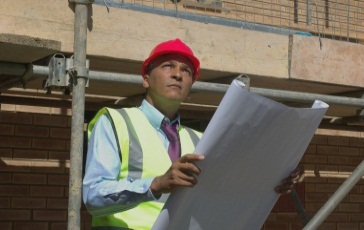 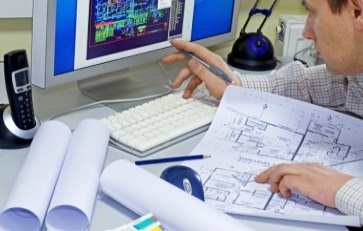 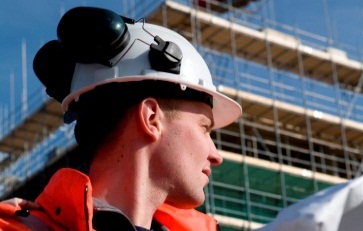 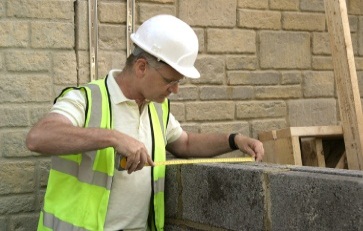 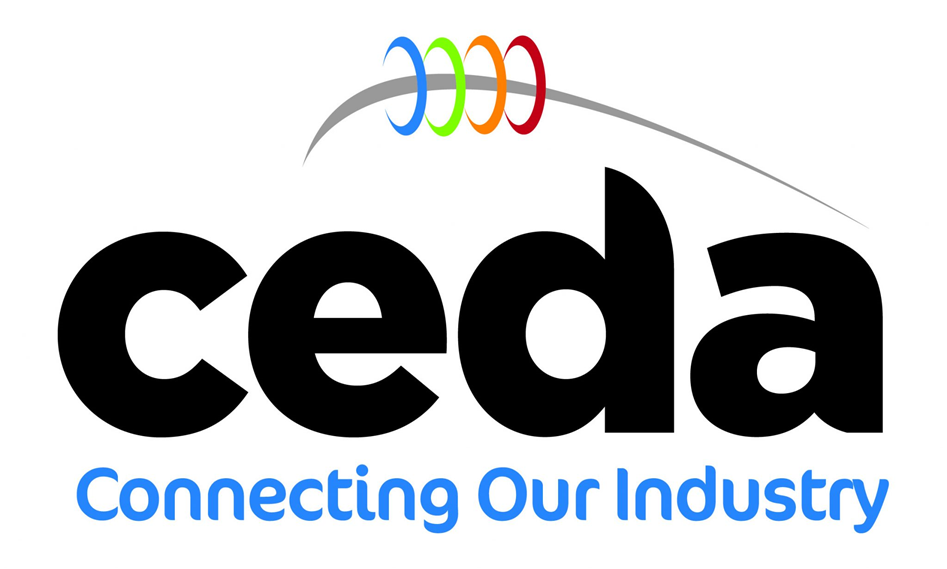 Designers Duties
Designers have to avoid foreseeable risks SFARP by:
Eliminating hazards from the construction, cleaning, maintenance, and proposed use (workplace only) and demolition of a structure
Reduce risks from any remaining hazard 
Give collective risk reduction measures priority over individual measures
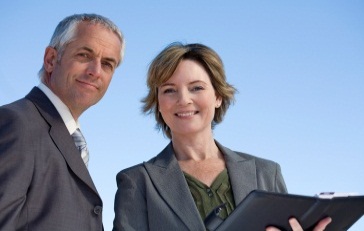 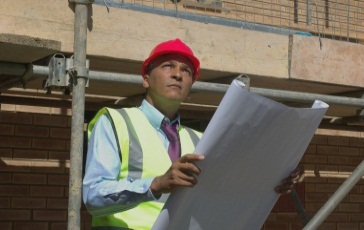 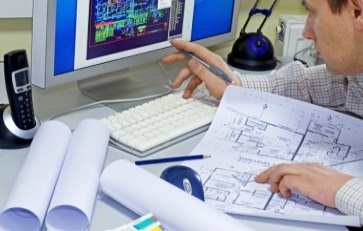 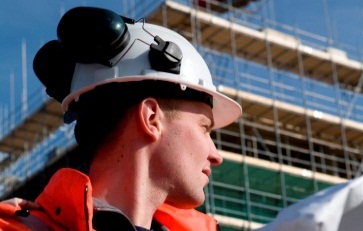 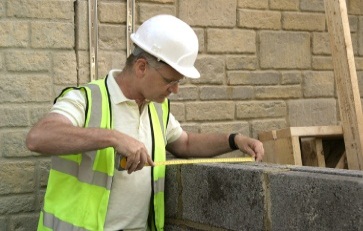 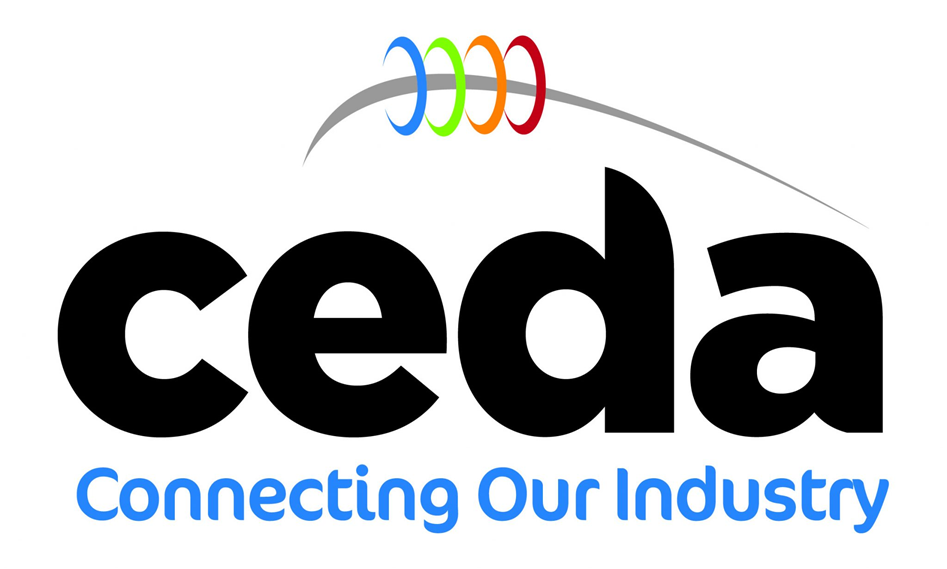 Designers Do Not Need To….
Control risk on site
Assess unforeseeable hazards and risks
Design for future use outside their design brief
Specify construction methods
Manage contractors
Consider trivial risks

What do you need to do?

How can you contribute to risk reduction on site?
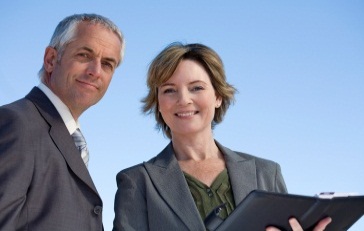 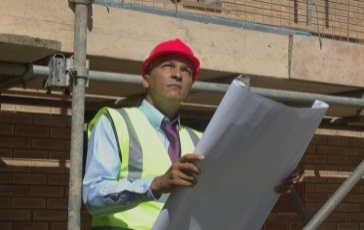 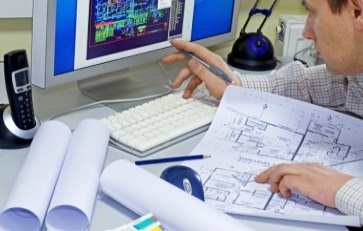 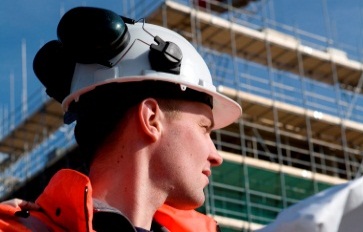 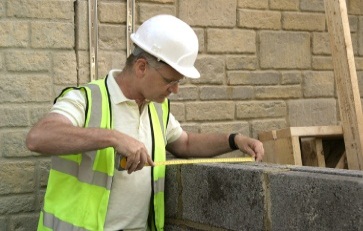 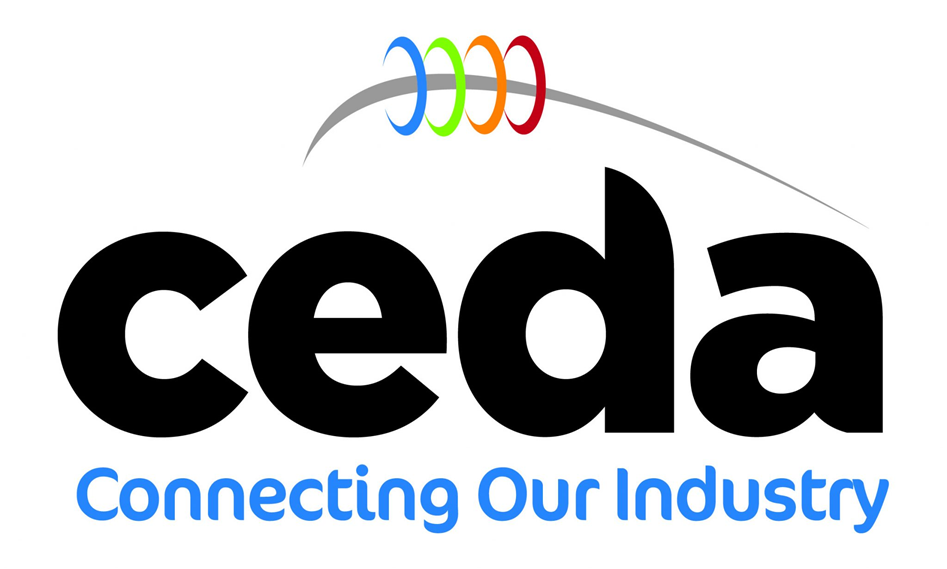 Principal Contractors
Principal Contractors duties apply on projects with more than one contractor

 Prepare a Construction Phase Plan
 Review, revise and refine plan
 Implement plan
Relevant skill, knowledge and experience
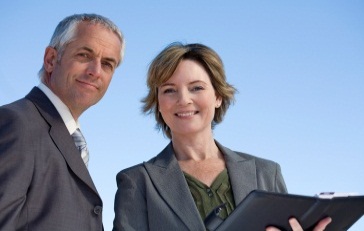 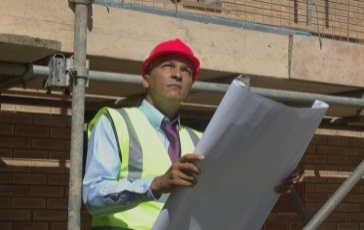 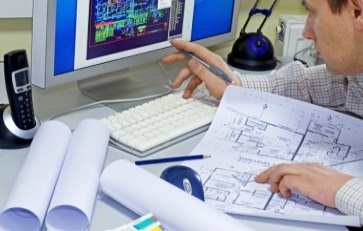 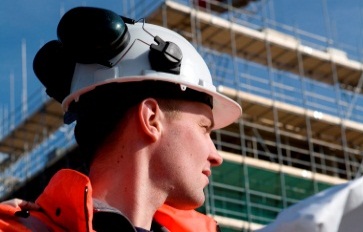 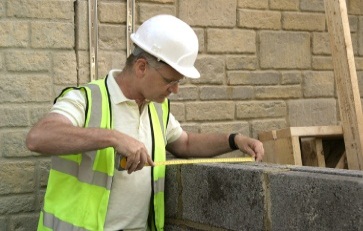 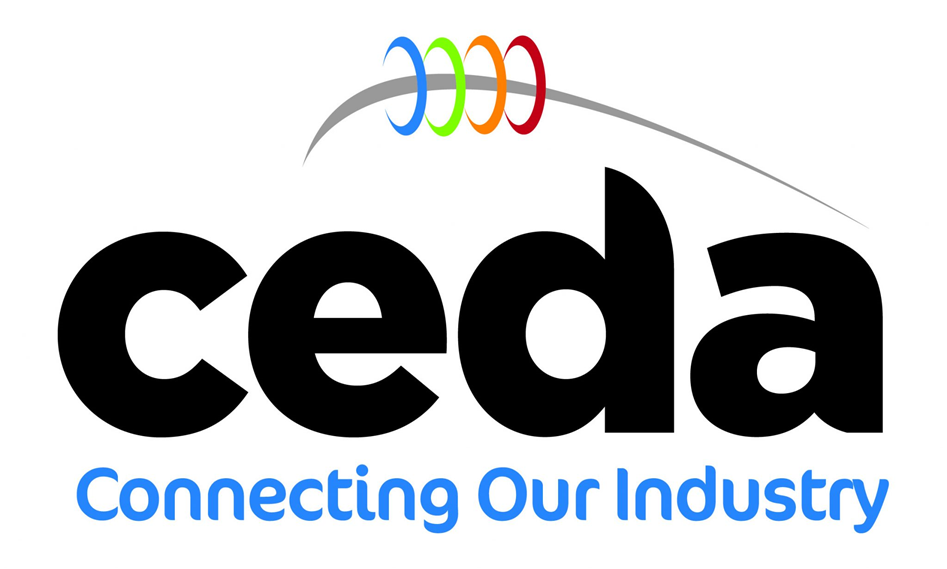 Principal Contractors
Plan, manage and monitor construction phase
Liaise with Principal Designer (ongoing design)
Ensure adequate welfare
Secure the site
Draw up site rules
Direct contractors
Consult /Workers about risks
Provide Contractors with information
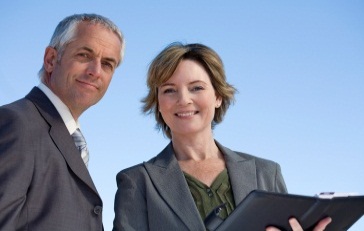 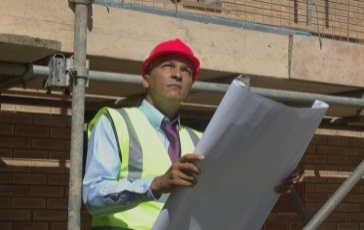 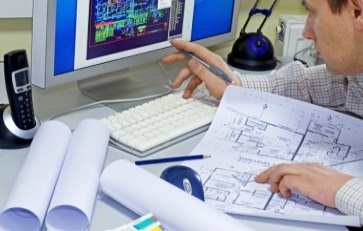 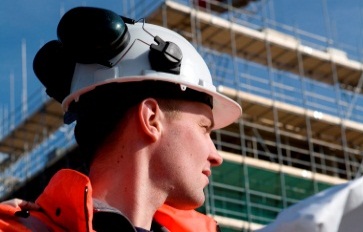 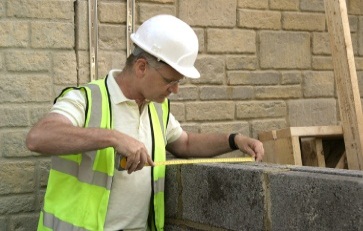 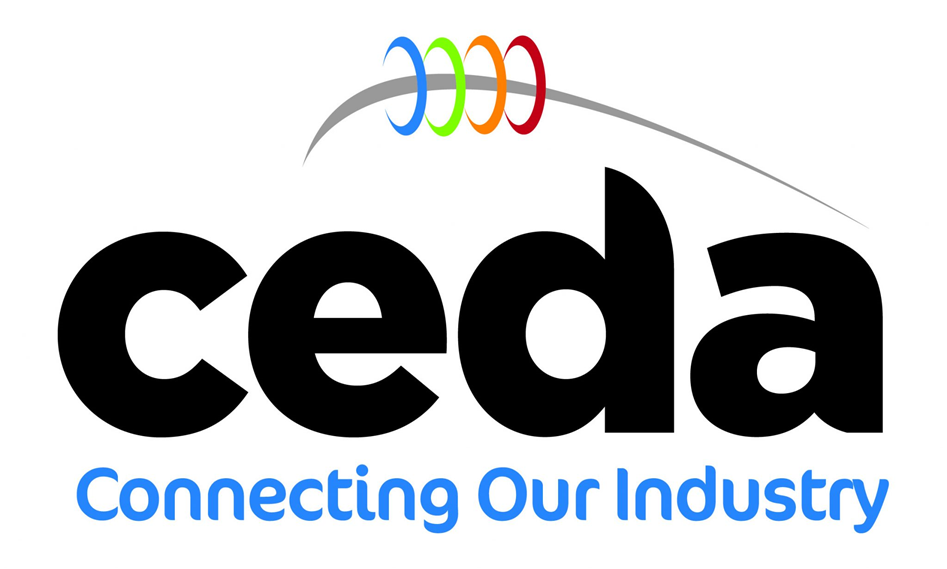 Principal Contractors
Tell Contractors what is needed for HSF and when and how to provide it
Display F10 where workers can read it 
    where relevant
Ensure everyone has induction and training
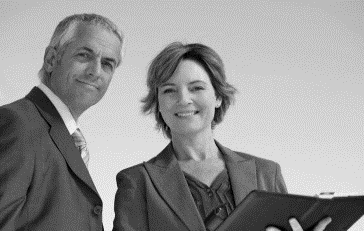 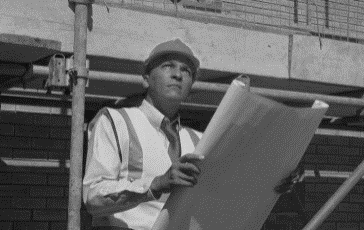 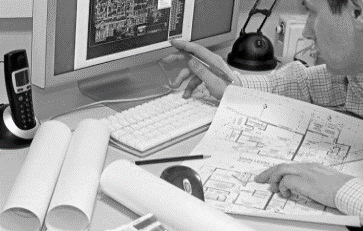 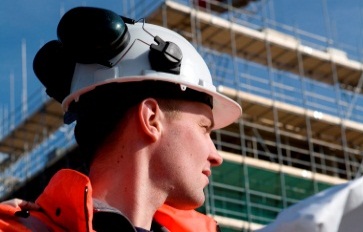 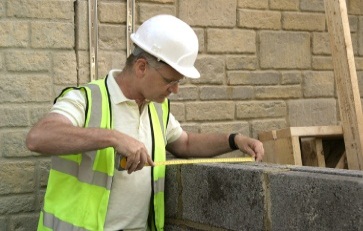 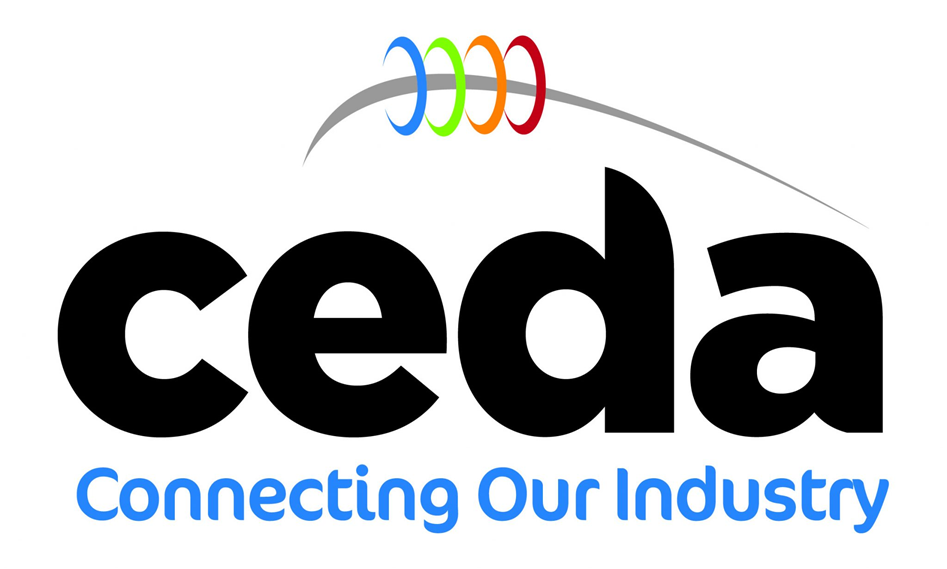 Contractors
Ensure Client aware of their duties before starting work
Plan, manage and monitor work
Provide workers with suitable information
Train employees
Ensure they have adequate welfare – Schedule 2
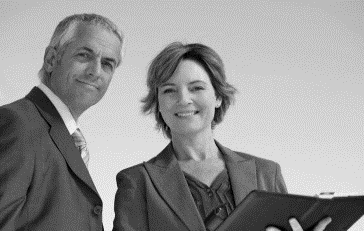 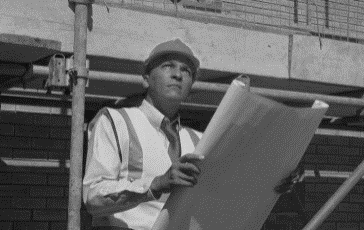 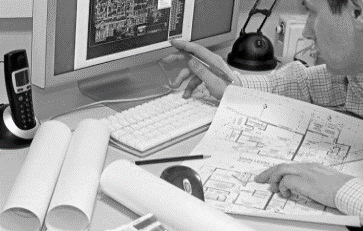 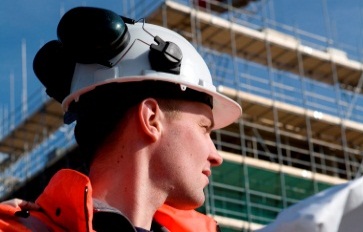 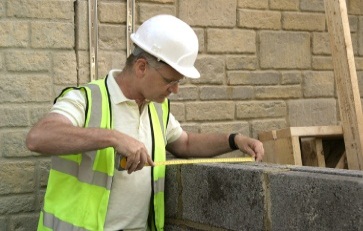 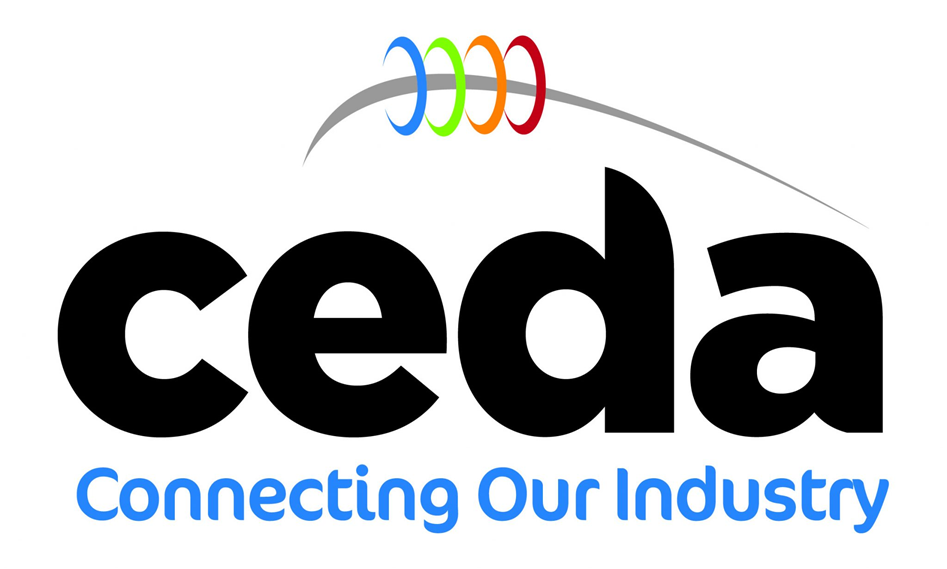 Contractors
On all projects, contractors must ensure:
Demolition or dismantling (Reg 20)
Communicated in writing “Written plan of work” regardless of scale

Reports of inspections
Regulation 24
Schedule 3
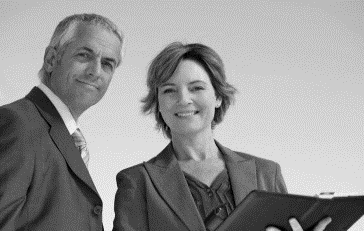 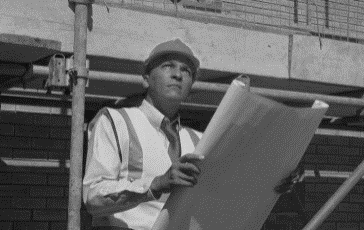 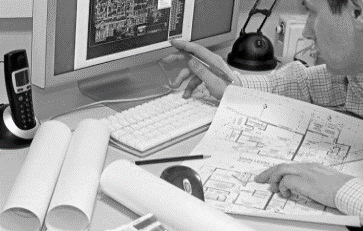 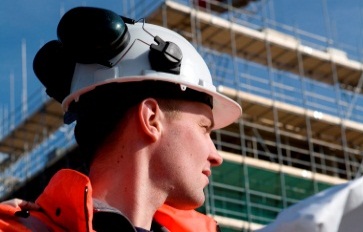 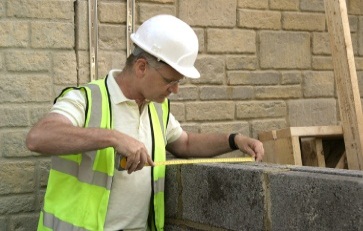 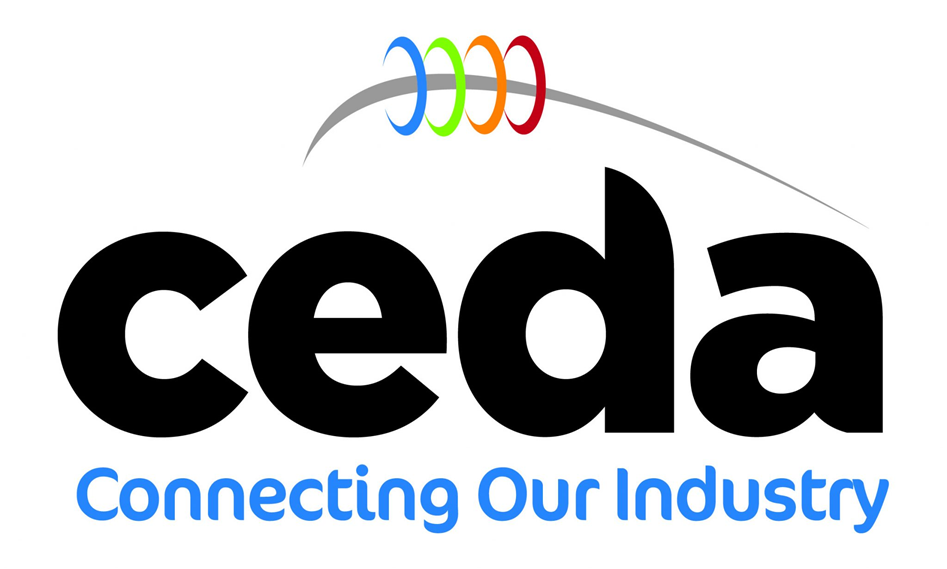 Contractors
Adhere to restrictions on start of work
Provide PC with risk information
Work with the PC, comply with the plan, take other measures where they cannot comply, tell PC where it is necessary to alter or add to the plan
Provide information for the HSF
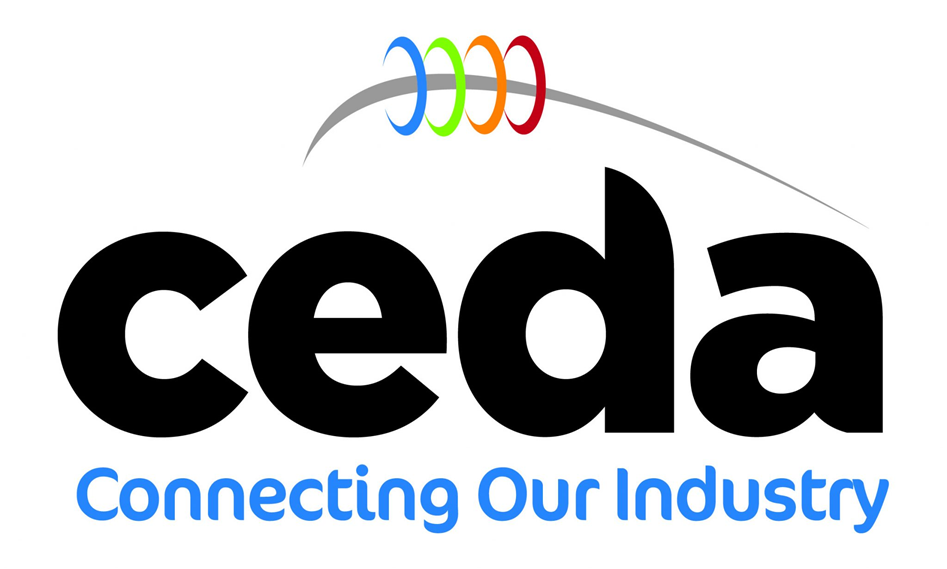 Notification
Project becomes notifiable when works are scheduled to:
Last more than 30 working days AND have more than 20 workers working simultaneously
Exceed 500 person days

Must be:
Displayed
Retain particulars in Schedule 1
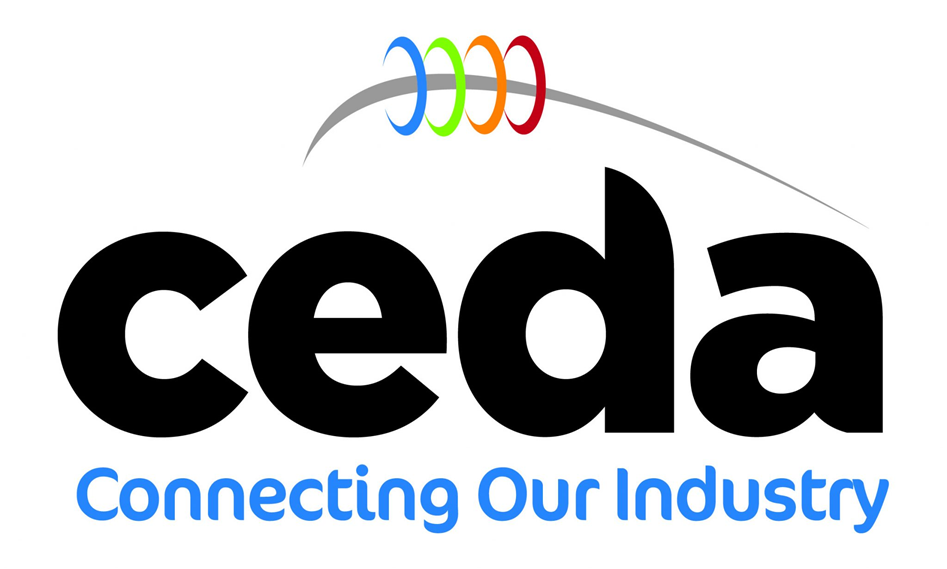 Key Documentation
Pre-Construction Information

Construction Phase Plan

Health and Safety File
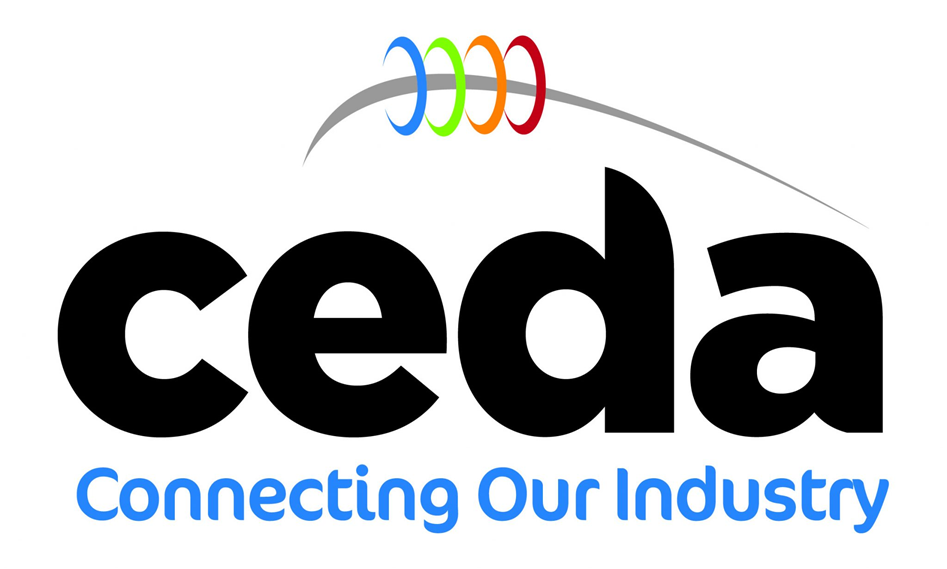 Any Questions